Технология сопровождения выпускников организаций для детей-сирот и детей, оставшихся без попечения родителей, с учетом их состояния здоровья
Селенина Екатерина Вадимовна, председатель правления некоммерческого благотворительного фонда  "Надежда"
Технология постинтернатного сопровождения
Постинтернатная адаптация - системная проблема 
Технология – это попытка системного решения проблемы постинтернатной адаптации выпускника
Целостным субъектом сопровождения является экологическая система выпускника
Сопровождение осуществляется в динамике интеграции выпускника в социуме
Служба как организационное условие постинтернатного сопровождения
Экологическая система воспитанника и семейного ребенка
ЭКОЛОГИЧЕСКАЯ СИСТЕМА ВЫПУСКНИКА
Организационная модель Региональной Системы Сопровождения
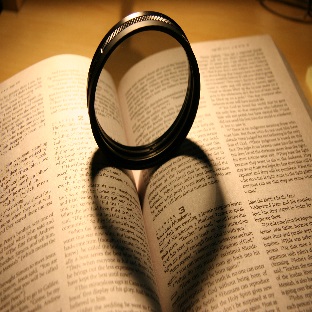 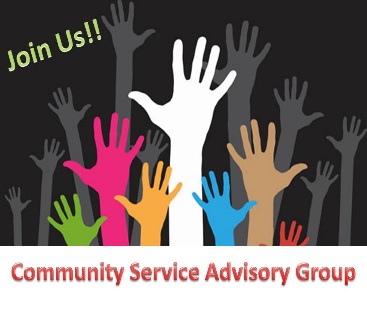 6
Организационная модель СИСТЕМЫ сопровождения выпускников
«КООРДИНАЦИОННЫЙ УРОВЕНЬ»  представлен   коллегиальным межведомственным органом, возглавляемым лицом, уполномоченным  руководить вопросами социальной  политики территории (не ниже зам главы территории).
 
 «МЕТОДИЧЕСКИЙ УРОВЕНЬ» может быть представлен как самостоятельной организацией или ее подразделением, так и несколькими организациями, выполняющими функции методического обеспечения деятельности службы по сопровождению  выпускников, не зависимо от формы собственности организаций. 

« ДЕЯТЕЛЬНЫЙ УРОВЕНЬ» может быть представлен организациями системы   социальной защиты населения, образования, в т.ч. ДЛЯ ДЕТЕЙ-СИРОТ И ДЕТЕЙ, ОСТАВШИХСЯ БЕЗ ПОПЕЧЕНИЯ, а так же некоммерческими общественными организациями, выполняющими функции Уполномоченной организации по сопровождению.
7
Коллегиальный межведомственный орган возглавляемый лицом, уполномоченным  руководить вопросами социальной  политики территории (не ниже зам главы территории).Совет по семейному жизнеустройству (опекунский совет)
основные задачи:
разработка рекомендаций и предложений по вопросам совершенствования деятельности по   сопровождению выпускников;
содействие в привлечении внимания средств массовой информации и общественности к целям и задачам деятельности  по сопровождению выпускников;
осуществление общественного контроля за деятельностью  Уполномоченных организаций по сопровождению выпускников.
программно-методическое обеспечение деятельности региона по  сопровождению выпускников, в том числе разработка и апробация инновационных программ и технологий по сопровождению выпускников  разных видов опеки. 
экспертиза программ, технологий по сопровождению  выпускников; проведение супервизий;
оказание кризисной помощи (самим выпускникам и их замещающим и биологическим семьям); 
проведение региональных мониторингов социально-психологической ситуации жизнеустройства выпускников; 
разработка содержания и организация информационной и просветительской деятельности в регионе по проблемам  профилактики социального сиротства;
организация и проведение МО специалистов по сопровождению;
Методическое обеспечение деятельности службы по сопровождению  выпускников
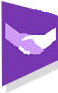 Поддержка подростков и молодежи из числа детей сирот 
на  5 основных этапах  сопровождения и 
на 3 уровнях сопровождения
Деятельный уровень
10
Э Т А П Ы
1. ОРИЕНТАЦИОННЫЙ
 Ц.Г.: воспитанники   ГОУ для детей сирот, 14-18 лет- последние 2 года в учреждении;
Фокус: формирование профессионального самоопределения, расширение социальной поддерживающей сети, выстраивание взаимодействие с НПО и СПО.  

Формы работы: наставничество, профессиональные пробы, проектирование, мастер классы, ролевые и деловые игры.

Модели: социальные тренажеры (социальная квартира, семейные центры)
11
Э Т А П Ы
2.АДАПТАЦИОННЫЙ 
Ц.Г.: выпускники   ГОУ для детей, сирот - учащиеся образовательных учреждений системы СПО, ВУЗов ( с 15 до 18 лет)  1-ый  курс 
Фокус:  «смягчение» адаптационного кризиса, профилактика противоправных действий, завершение формирования профессионального самоопределения
Формы работы: тренинги, деловые игры, краткосрочные профильные смены, наставничество, кураторство, консультирование
Модели: «Семейные Центры», «Независимое проживание», «Дома молодежи», программы социальной адаптации на базе общежития, Клубы поддержки выпускников
Э Т А П Ы
3. ВОССТАНОВИТЕЛЬНЫЙ
Ц.Г.: выпускники   ГОУ для детей, сирот - учащиеся образовательных учреждений системы НПО, СПО, ВУЗов  ,  2-й курс.
Фокус:  проработка прошлого травматического опыта, формирование социальной перспективы.
Формы работы: консультирование (индивидуальное, групповое), тренинги, организация досуга
Модели: «Семейные Центры», «Независимое проживание», «Дома молодежи», программы социальной адаптации на базе общежития, Клубы поддержки выпускников, «Дача».
Э Т А П Ы
4. УСТАНОВОЧНЫЙ
Ц.Г.: выпускники   ГОУ для детей-сирот - учащиеся последнего курса образовательных учреждений системы НПО, СПО, ВУЗов  

Фокус: нивелирование разрыва между уровнем притязаний и уровнем оценки своих возможностей, формирование навыков трудовой дисциплины, создание личных карьерных планов.
Формы работы: тренинги, организация частичной трудовой занятости, консультирование
 Модели: «Семейные Центры», «Независимое проживание», «Дома молодежи», программы социальной адаптации на базе общежития, Клубы поддержки выпускников, «Дача».
Э Т А П Ы
5. Интеграционный
Ц.Г.: выпускники   ГОУ для детей-сирот - учащиеся последнего курса образовательных учреждений системы НПО, СПО, ВУЗов, временно безработные.  
Фокус:  поддержка в момент трудоустройства и на первом рабочем месте, формирование мотивации на карьерный рост.
Формы работы: наставничество, консультирование, тренинги,

Модели:  Социальный патронаж, Клубы поддержки выпускников, «Дача», Центры социальной адаптации выпускников
УРОВНИ: 1. Базовый
Клиентская группа –  выпускники     ГОУ для детей-сирот - учащиеся образовательных учреждений системы СПО, ВУЗов (  с 15 лет и до окончания учебного заведения),  имеющие постоянное или временное жильё, не нарушающие закон,  регулярно посещающие занятия, не имеющие острых проблем со  здоровьем.
	(Молодые люди, подходящие для программ на этом уровне, представляют минимальный риск для себя и для общественной безопасности)
Формы   и виды деятельности:  групповое кураторство, индивидуальное консультирование, тренинги, низкопороговый клуб, кружки, секции, волонтерское движение, «Школа молодого специалиста», лекции, практические занятия,    слеты, фестивали, праздники.
Ответственные организации:    Уполномоченные организации на базе учреждений для детей-сирот и детей, оставшихся без попечения родителей, НПО и СПО, ДОП, НКО, учреждения  культуры и спорта, предприятия территории, службы занятости населения.
16
КРИЗИСНЫЙ:
Клиентская группа  - подростки и молодежь из числа детей сирот   в ситуации кризиса
  (Молодые люди в ситуации психологического неблагополучия,   которое в крайних своих проявлениях ведет к наркотической и алкогольной зависимостям, суицидальным попыткам,   агрессии, побегам,  подростковой беременности,  асоциальному  и криминальному поведению)
Формы   и виды деятельности :   индивидуальное кураторство, специальные программы (в том числе с профильные лагеря), реабилитационный досуг, тренинги, низкопороговый клуб,   индивидуальное консультирование, психотерапия, социально – психологический патронаж. 
Ответственные организации:  учреждения НПО и СПО,  учреждения соц.  защиты, здравоохранения (диспансеры), КДН и ЗП, МВД (УИ), Центры психологической поддержки населения, Центры социальной помощи семье и детям, отдел срочной социальной помощи населению, НКО
17
ЭКСТРЕННЫЙ ЭКСТРЕННЫЙ:
Клиентская группа -  подростки и молодежь из числа детей сирот   в ситуации опасной для жизни и здоровья.  

Формы и виды   деятельности: амбулаторный прием, мобильные бригады, кризисное консультирование,  психотерапия,  специальные программы с пребыванием во временный стационаре.

Ответственные организации: органы опеки и попечительства,  организации социальной защиты населения, МВД, МЧС.
18
Динамика сопровождения
Базовый
Кризисный
Экстренный
Пошаговый алгоритм работы со случаем   на кризисном уровне
Получение сигнала,
 Диагностика (анализ документов, обследование, собеседование, тестирование)
Составления плана совместно с выпускником
Выполнение  ИППС
  ( возможно захватывает  все этапы сопровождения)
Привлечение  внешних агентов 
и постинтернатного воспитателя/наставника  (по потребностям согласно плану)
Мониторинг  процесса сопровождения и эффективности процесса интеграции
Внесение изменений  в  ИППС
Закрытие случая
Основные инструменты
Индивидуальный план постинтернатного сопровождения;  
Социальная карта выпускника;
 Рекомендации по предупреждению кризисных ситуаций;
Система общих и частных критериев уровня личностного развития  подростков и методики их определения
Программы: подготовки к выпуску (Формирование социальных компетенций), адаптационные (Начало пути); Интеграционные (Школа молодого специалиста)
Алгоритм составления  Индивидуального плана постинтернатного сопровождения
Диагностика потребностей выпускника ;
 Потребности фиксируются в Плане в виде конкретных задач на конкретный период времени;
План обсуждается с выпускником, вносятся изменения (касающиеся мероприятий, не задач);
План обсуждается и принимается консилиумом службы;
Получение согласия от всех участников плана.
Выполнение плана.
План не может быть утвержден при наличие следующих недостатков:
оценка потребностей  выпускника недостаточно документирована, 
план  не соответствует индивидуальным потребностям выпускника ,
не все заинтересованные стороны участвовали при разработке плана,
заинтересованные стороны не достигли согласия по основным положениям плана,
в плане не указаны сроки исполнения мероприятий и даты ревизии и обновления  плана.
Социальная карта
Личные сведения (включая сведения о жилье, о имуществе;   о наличии/отсутствии документов у выпускника);
Карта социальной сети (включая родственников, близких и значимых людей)
Перечень личностных особенностей
Оценка уровня социализации
Карта социальной сети
Перечень личностных особенностей
Рекомендации по предупреждению кризисных ситуаций
Система общих и частных критериев уровня личностного развития
Уровень общей самооценки
Самоидентичность, самопринятие
Удовлетворенность собственной эффективностью
Удовлетворенность собственной способностью решения межличностных проблем
Способность к организации социально-поддерживающей сети
Ориентация на социально одобряемые (неодобряемые) роли
Уровень самостоятельности, уверенности в себе, ответственности
Уровень жизнестойкости (для старших подростков) 
Способность совладания со стрессом
Оптимизм по отношению к будущему
Наличие мотивации к достижениям
Межведомственное и межсекторное взаимодействие
при организации постинтернатного сопровождения
29
Пути организации профессионального взаимодействия  при реализации программ поддержки выпускников
Совершенствование нормативных правовых актов, устанавливающих порядок взаимодействия  специалистов различного профиля;
Введение стандартов услуг по сопровождению выпускников системы опеки;
Профессионализация данных услуг
30
ПРАВОВЫЕ МЕХАНИЗМЫ ВЗАИМОДЕЙСТВИЯ
Регламент взаимодействия
Алгоритмы взаимодействия
Договор, Соглашение
Единые требования к оформлению и организации программ, к подготовке специалистов и волонтеров, к их здоровью и поведению
МЕХАНИЗМЫ КООРДИНАЦИИ ДЕЯТЕЛЬНОСТИ ПО СОПРОВОЖДЕНИЮ
Единый порядок организации деятельности по сопровождению  выпускников;
Планы, отчеты, прогнозные показатели
МО специалистов по сопровождению
Распределенный банк данных  выпускников
 Мониторинг деятельности  учреждений по сопровождению выпускников. 
Мониторинг социально-правовой и психолого – педагогической ситуации в сфере семейного жизнеустройства  в регионе.
Спасибо за внимание